программа перехода школы в эффективны режим работы
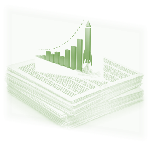 III

Э
Т
А
П
МОУ сш №4 «Центр образования»
 г. Тутаев
Актуальность разработки программы
[Speaker Notes: В пункте «Контекстные факторы» рекомендуется представить данные, которые оказывают большое влияние на особенности организации образовательного процесса]
Актуальность разработки программы
Актуальность разработки программы
[Speaker Notes: В пункт «Образовательные результаты учащихся» рекомендуется представить выводы на основе анализа результатов ВПР и ГИА, результатов метапредметных диагностик и динамики качества знаний, результатов мониторинга школьной мотивации и т.д.
В пункте «Профессиональные компетентности педагогов» рекомендуется представить выводы на основе результатов тестирования метапредметных компетенций педагогов и другое.
В пункте «Организация профессионального взаимодействия внутри школы» рекомендуется представить выводы на основе анализа плана методической работы и другое.]
Актуальность разработки программы
Актуальность разработки программы
«Западающие» зоны в деятельности школы
Управление
Работа КОУчей недостаточно эффективна (наблюдается низкий уровень образовательных результатов, в т.ч. 4К).
Преподавание
Затруднения в реализации общешкольной стратегии (пассивность части педагогов).
Образовательная среда
Преимущественно реализуются спортивное и творческое направления во внеурочной деятельности и ДООП (недостаточно развиты техническое, технологическое и естественнонаучное направления).
[Speaker Notes: В Программе перехода школы в эффективный режим работы на основе анализа выявлены «западающие» зоны в работе школы. Зафиксируйте их на слайде.
Под «западающими зонами» понимаются проблемы, выявленные  в ходе комплексного анализа качества школьных процессов по направлениям: качество управления, качество преподавания, организация образовательной среды.]
Цель и приоритеты Программы
Стратегическая цель Программы перехода в эффективный режим работы МОУ СШ №4 «Центр образования» - повышение качества образования и уровня ресурсного обеспечения  МОУ СШ № 4 «Центр образования» как  школы, функционирующей в неблагоприятных социальных условиях.

Тактическая цель Программы перехода в эффективный режим работы МОУ СШ №4 «Центр образования» - формирование у обучающихся компетенций 21 века через создание личностно-развивающей образовательной среды.

Приоритеты программы:

1. Создание  системы  распределённого  лидерства в школьном педагогическом коллективе.
2. Повышение качества преподавания через организацию совместных исследований и проектирования учебных занятий.
3. Формирование личностно-развивающей образовательной среды с учетом потребностей и возможностей разных групп обучающихся.
[Speaker Notes: Выделенные проблемы, доступные для решения силами управленческой команды школы, «преобразуйте» в приоритеты изменений. 

Из общего количества возможных приоритетов Программы выделите те, на которые будет направлена реализация Программы. (обычно их 2-4).]
Изменение системы взаимодействия субъектов управления (распределенное лидерство).
Цель: создание системы распределенного лидерства в школьном педагогическом коллективе.
[Speaker Notes: К каждому приоритету пропишите цель, задачи, действия и результаты к каждой задаче, по которым можно судить о выполнении задачи. Помните, что на презентацию отводится 10 минут. Обозначьте только ключевые позиции.]
Повышение качества преподавания через организацию совместных исследований и проектирования учебных занятий по формированию компетенций 21 века .
Цель: реорганизация взаимодействия педагогов для повышения уровня профессионального развития.
[Speaker Notes: К каждому приоритету пропишите цель, задачи, действия и результаты к каждой задаче, по которым можно судить о выполнении задачи. Помните, что на презентацию отводится 10 минут. Обозначьте только ключевые позиции.]
Формирование личностно-развивающей образовательной среды
Цель: создание личностно-развивающей образовательной среды через изменение предметно-пространственного и образовательного компонентов.
[Speaker Notes: К каждому приоритету пропишите цель, задачи, действия и результаты к каждой задаче, по которым можно судить о выполнении задачи. Помните, что на презентацию отводится 10 минут. Обозначьте только ключевые позиции.]
ЦЕЛЕВЫЕ ПОКАЗАТЕЛИ программы
[Speaker Notes: Количественные и(или)  качественные показатели, которые доказывают, что результат достигнут. В программу мониторинга должно быть включено отслеживание этих показателей.]
ЦЕЛЕВЫЕ ПОКАЗАТЕЛИ программы